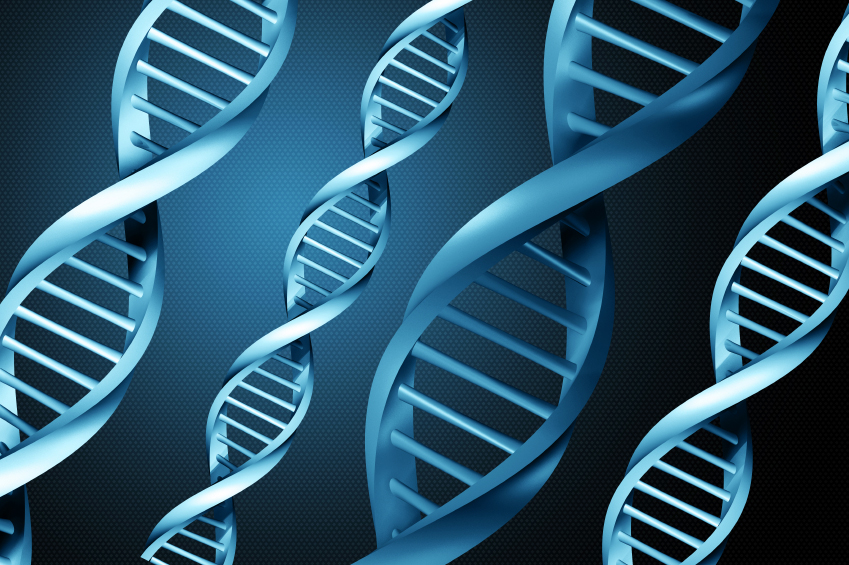 GENERARVPROTEINSYNTESEN
KOMPETANSEMÅL
forklare genetisk kode og hovedtrekkene i proteinsyntesen og gi eksempler på hvordan arv og miljø samspiller
forklare begrepene krysning og genmodifisering og gi eksempler på hvordan bioteknologi brukes til modifisering av egenskaper hos planter og dyr
DYRECELLE
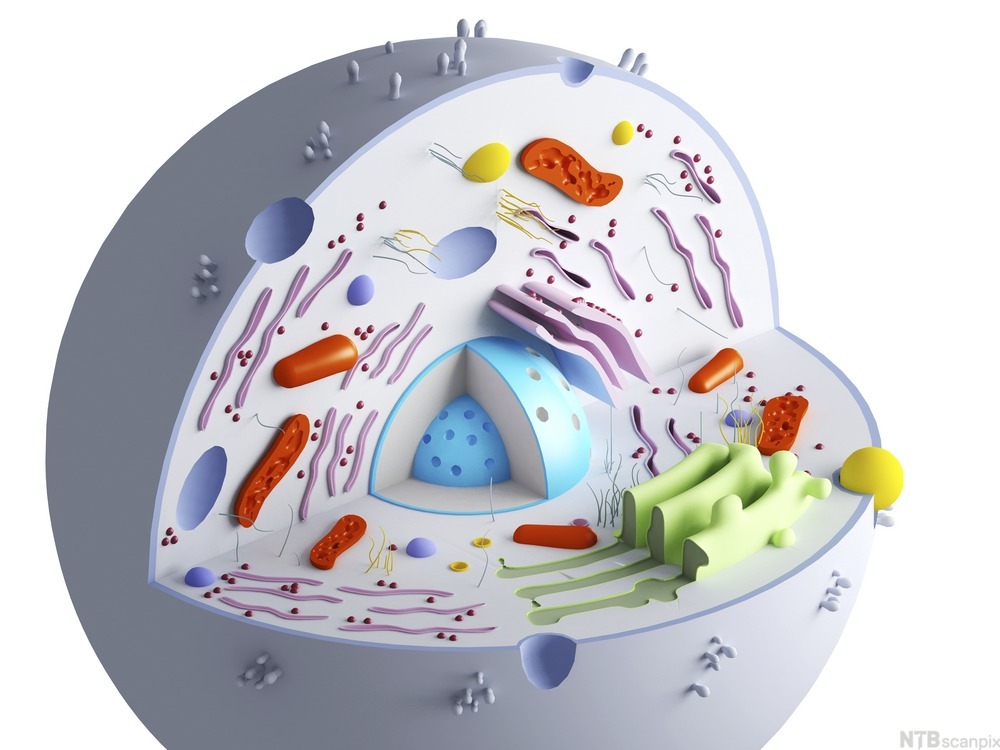 Cellemembran
Kjernemembran
Cellekjerne:
DNA
Cytoplasma
Ribosom
Mitokondrie
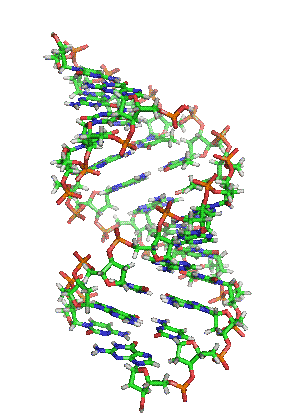 DNA
DNA – Deoxyribonucleic acid

DNA – Arvestoffet vårt! Består blant annet av gener.

Nesten alle cellene i kroppen har DNA.
Alle cellene med DNA har det samme DNA’et, men ulike celler har ulike deler av DNA’et «aktivert».

DNA lagres i cellekjernen.
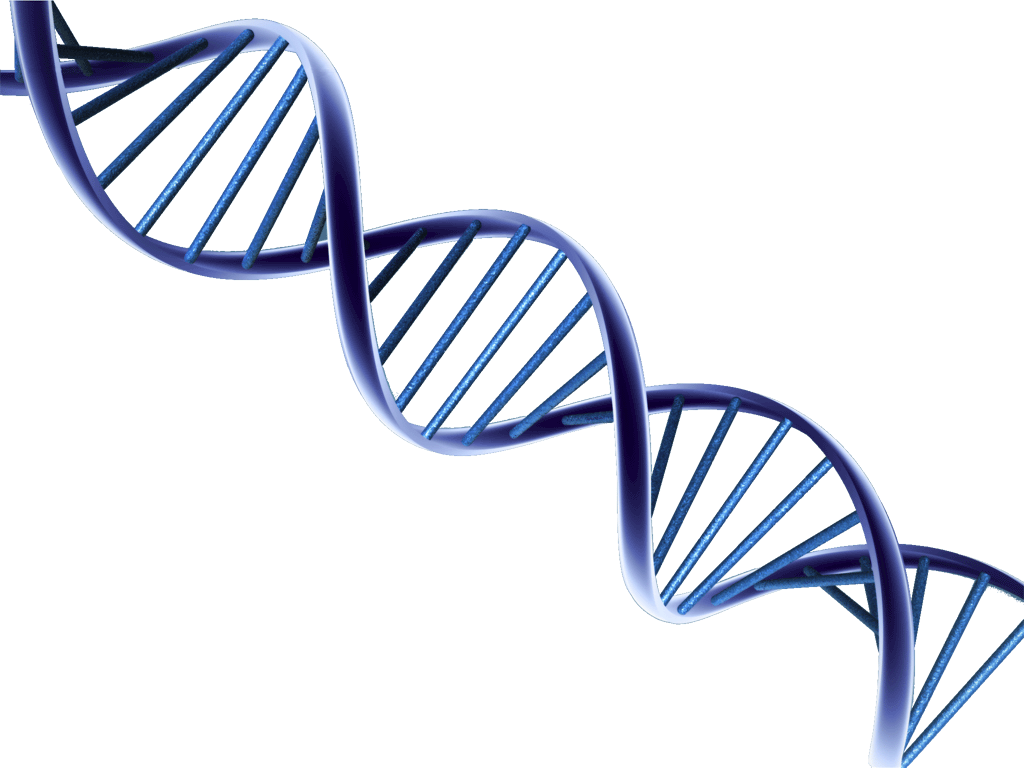 MENGDE IDENTISK DNA
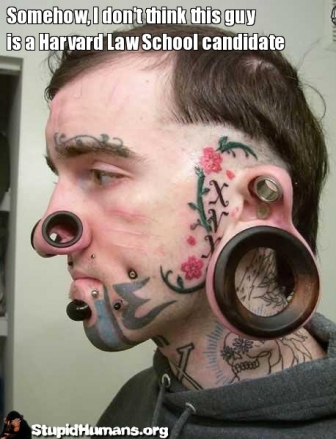 Menneske – menneske 	99-100 %
Menneske – orangutang	97-99%
Menneske – ku	80%
Menneske – mus	75%
Menneske – bananflue	60%
Menneske – banan
     	50%
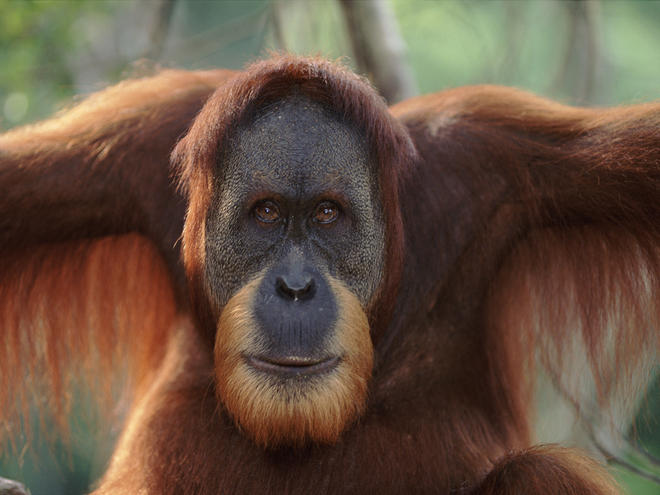 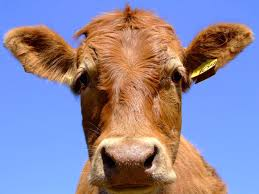 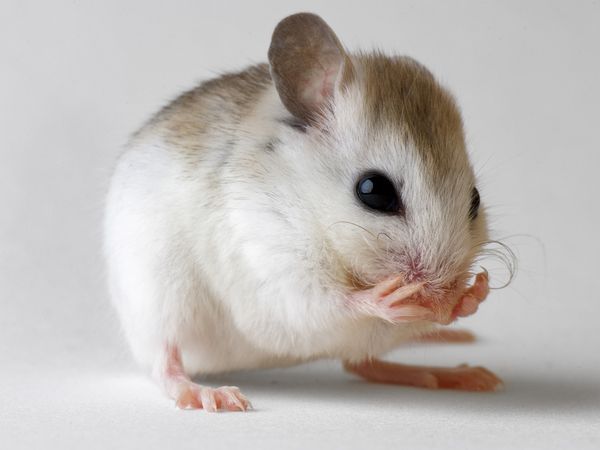 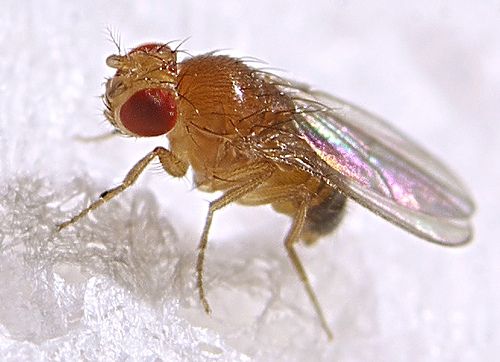 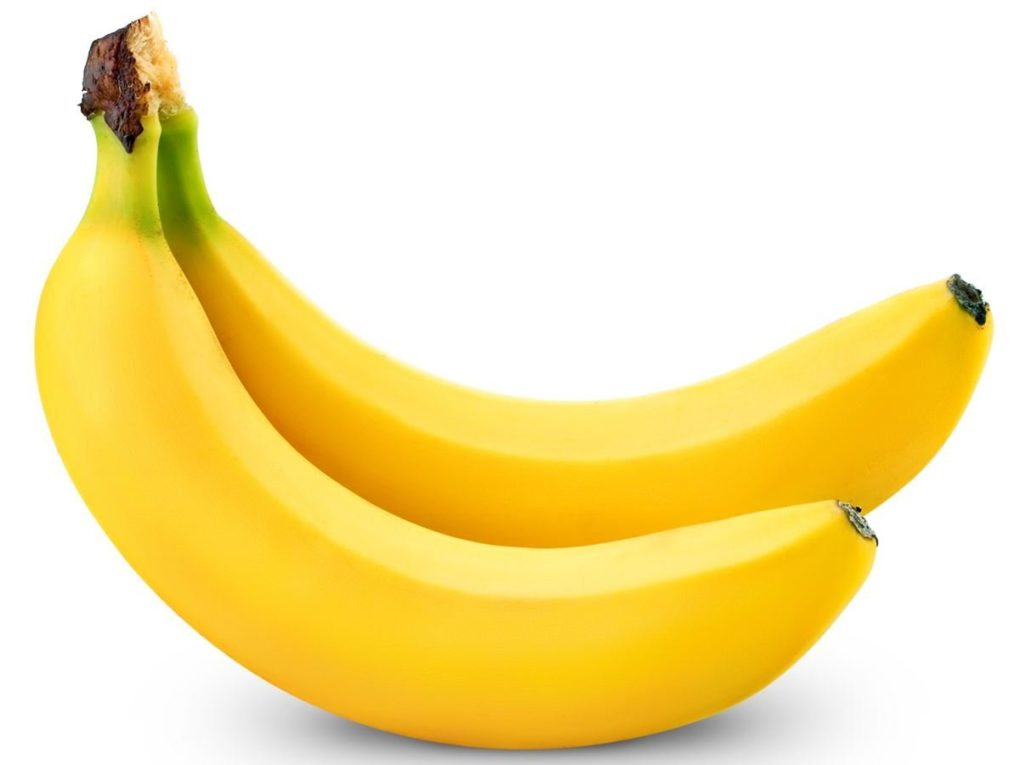 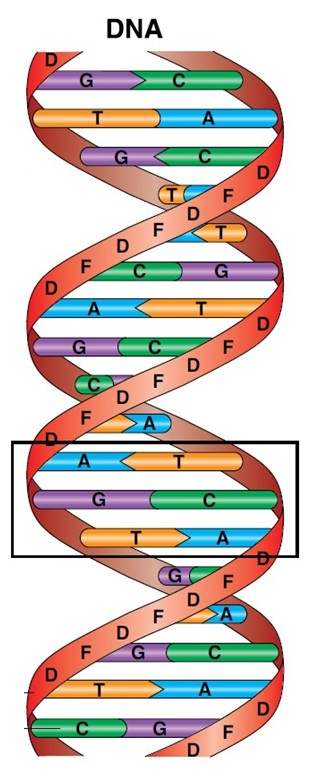 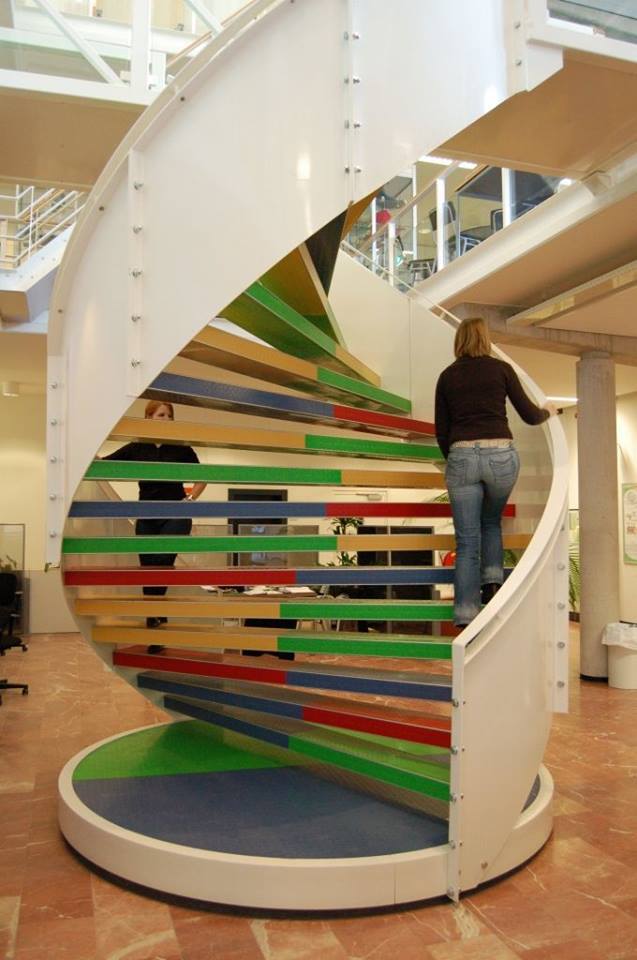 DNA
DNA består av to lange tråder som henger sammen og danner en dobbelt spiral.

Identiske “rekkverk”: sukker (D) + fosfat (F) annenhver gang.

Ulike “trappetrinn”: Fire forskjellige baser.
Adenin (A), tymin (T), cytosin (C) og guanin (G)
De to trådene inneholder komplementære baser som danner basepar ved at de binder seg til hverandre:
A – T
T – A
G – C
C – G
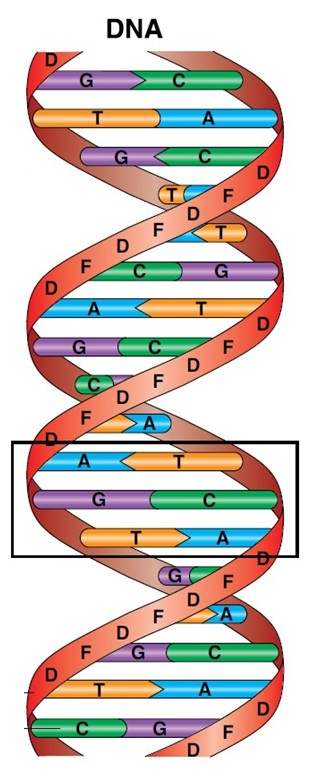 HVORFOR HAR DNA TO TRÅDER?
Stabilitet
Reserve
Flere mulige gener
KROMOSOMER
DNA-molekylene er gjerne pakket tett sammen med hjelp av histoner («proteinkuler»). Pakket DNA-molekyl + histon kaller vi et kromosom.

Mennesker har 46 slike kromosomer, 23 fra mor + 23 fra far = 23 kromosompar. F.eks. består kromosompar 1 av ett kromosom 1 fra far og ett kromosom 1 fra mor.
kromosom
kromosom
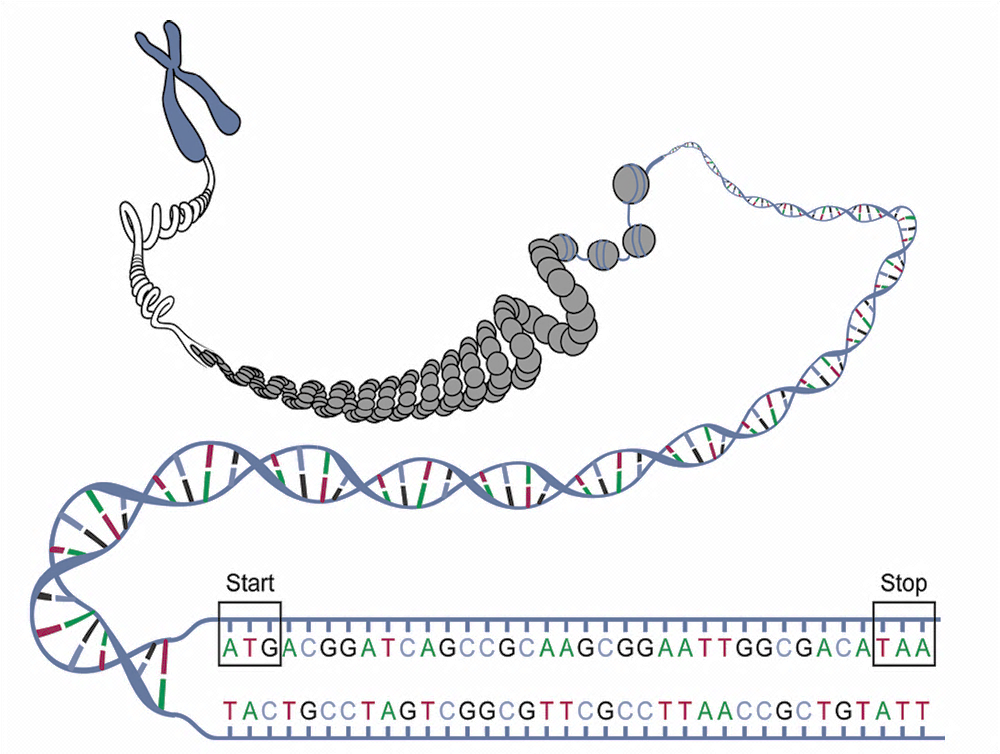 kromosompar
Kromosom 1    Far
Kromosom 1    Mor
KROMOSOMER
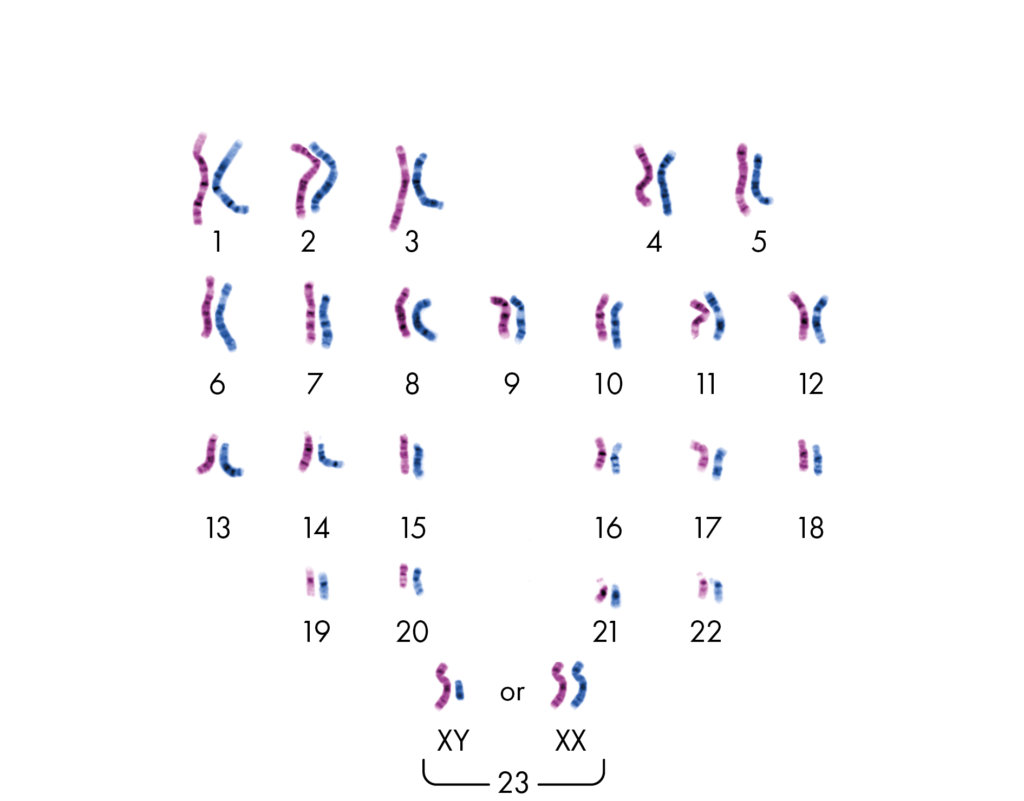 GENER
En bestemt, avgrenset rekkefølge av baser i DNA’et som bidrar til en viss egenskap (eks. øyefarge) kaller vi et gen. Noen egenskaper er styrt av bare ett gen, men de fleste er en  kombinasjon av mange gener.

Vi har ca. 30 000 forskjellige gener fordelt på kromosomene, vi kaller summen av genene i mennesker har for vårt genom.
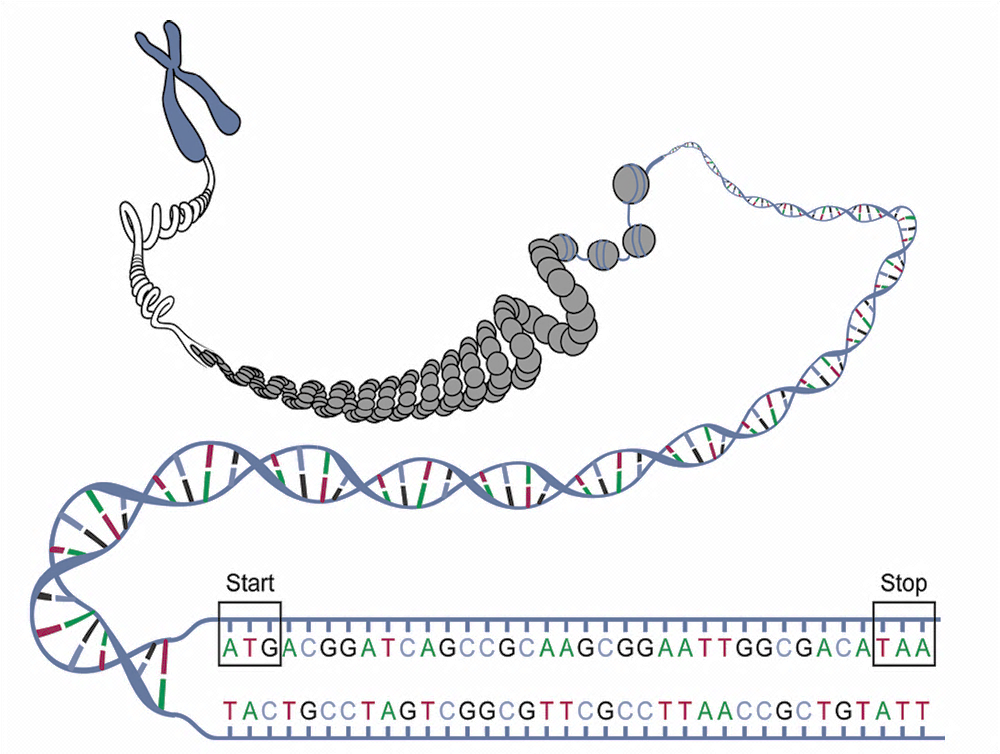 GEN
DEN GENETISKE KODEN
Ett gen koder vanligvis for ett protein.

Det betyr at basene et gen er bygget opp av koder for aminosyrene et protein er bygget opp av.

Hvor mange baser etter hverandre koder for èn aminosyre?

Fordi vi har 4 ulike baser kan disse i maksimalt kode for 4 ulike aminosyrer
En sekvens på to baser vil kunne kode for maksimalt 16 ulike aminosyrer.
En sekvens på tre baser vil kunne kode for 64 ulike aminosyrer.

Den genetiske koden:
Tre baser etter hverandre i et gen koder for en aminosyre. En spesifikk rekke av slike aminosyrer blir til slutt et protein.  
Vi kaller disse tre basene for et kodon, f.eks. koder kodonet «GGC» for aminosyren glysin. 
Dessuten er det kodoner for start (ATG) og stopp (TAA) av et gen.
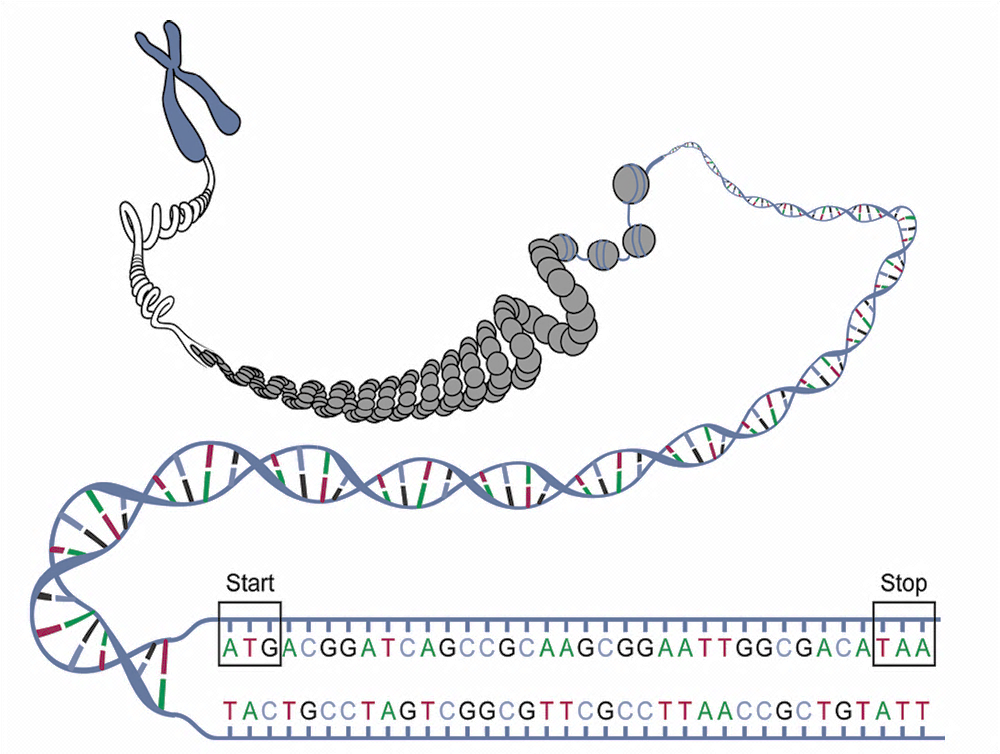 Glysin
IKKE PENSUM
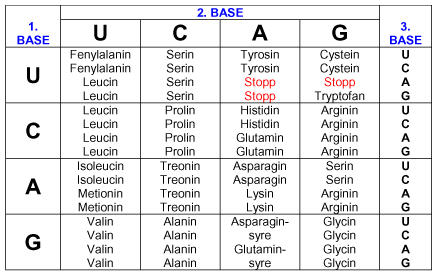 DEN GENETISKE KODEN
Hvorfor er det nettopp tre baser som koder for hver aminosyre?

Vi har 20 aminosyrer det skal kodes for. Da trenger vi en kombinasjon av baser som gir oss minst 20 mulige forskjellige koder: 
Èn base (A,T,C,G) kan bare bli 4 forskjellige koder. 
To baser kan bare bli 16 forskjellige koder
Tre baser kan gi 64 forskjellige koder.
OPPBYGNING AV DNA
Gen 2
Gen
Ikke-kodende DNA
DNA- tråd
Kodon
DNA-molekyl
Basepar
DNA- tråd
Ikke-kodende DNA
Gen 3
EN OPPKLARENDE (?) ANALOGI
OPPSKRIFTEN
Alt DNA’et vårt er hele kokeboken med mange oppskrifter.
Språket kokeboken er skrevet med er A, T, C, G (baser).
Hvert kodon er beskrivelsen av èn ingrediens i oppskriften.
Hvert gen er èn oppskrift
Hvert kromosom er ett kapittel i kokeboken.

PRODUKTET
Hver aminosyre er selve ingrediensen som er beskrevet.
Hvert protein er selve matretten oppskriften gir.
Hver egenskap vi har er en full middag, som oftest med flere retter, ofte fra forskjellige kapitler.
Husk at når man har oppskriften så kan man lage en rett så ofte man vil, men man må alltid ha tilgang på ingrediensene.
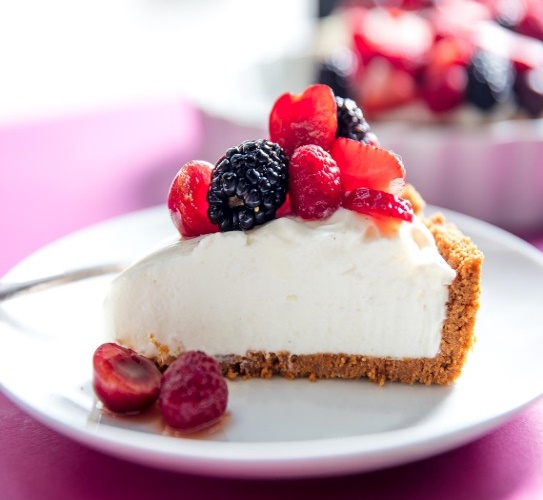 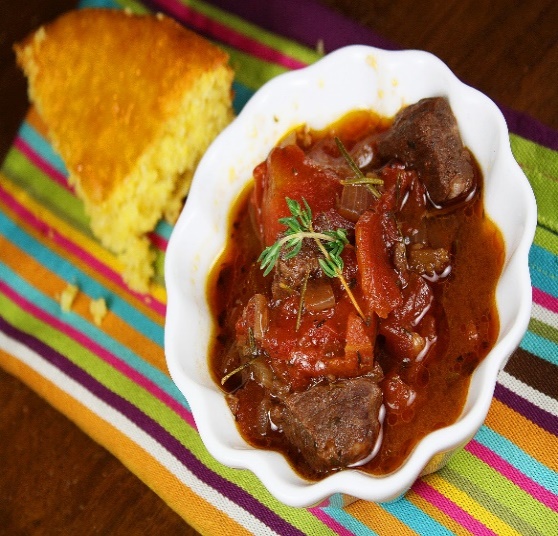 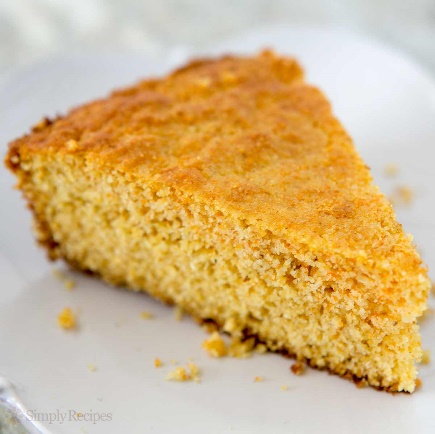 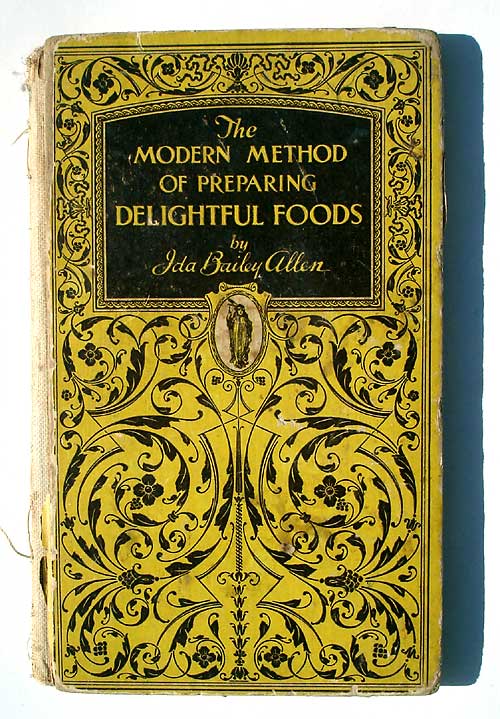 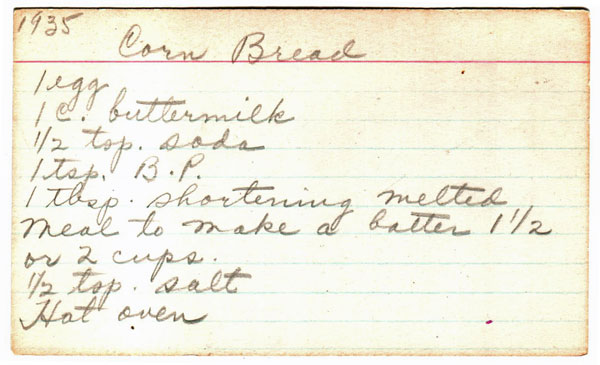 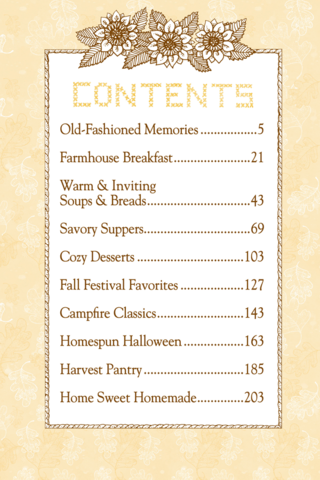 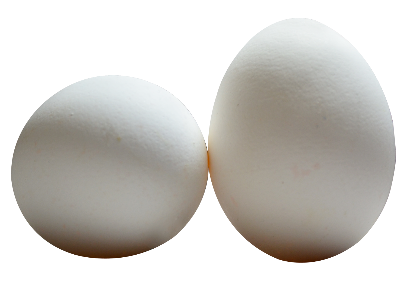 PROTEINSYNTESEN
PROTEINSYNTESEN: FORKUNNSKAPER
Proteiner produseres ved hjelp av gener. 
Ett kodon koder for èn aminosyre og ett gen koder vanligvis for ett protein.
Aminosyrene kodes ikke direkte for fra DNA, men ved hjelp av mRNA (messenger RNA).
mRNA minner om DNA, men:
Har bare èn tråd 
Et annet sukker i rekkverket (ribose) 
U (Uracil) som base i stedet for T (Tymin)
VITEN.NO: PROTEINSYNTESEN
PROTEINSYNTESEN: mRNA-transkripsjon
Først åpnes DNA’et ved hjelp av enzymet helikase. Deretter påføres komplementært mRNA til DNA-tråden vi ønsker å transkribere ved hjelp av enzymet RNA-polymerase



mRNA sendes så ut fra cellekjernen til cytoplasma
PROTEINSYNTESEN: mRNA-translasjon
3. mRNA’et fester seg til et ribosom.
4. I cytoplasma er det aminosyrer. Disse er ofte festet spesifikt til tRNA (transport RNA). tRNA frakter aminosyrer til ribosomet og ribosomet sørger for at passende aminosyre festes til passende kodon. 
5. Etter hvert blir det en rekke av aminosyrer (peptidkjede), og når hele genet er translatert har vi et langt polypeptid.
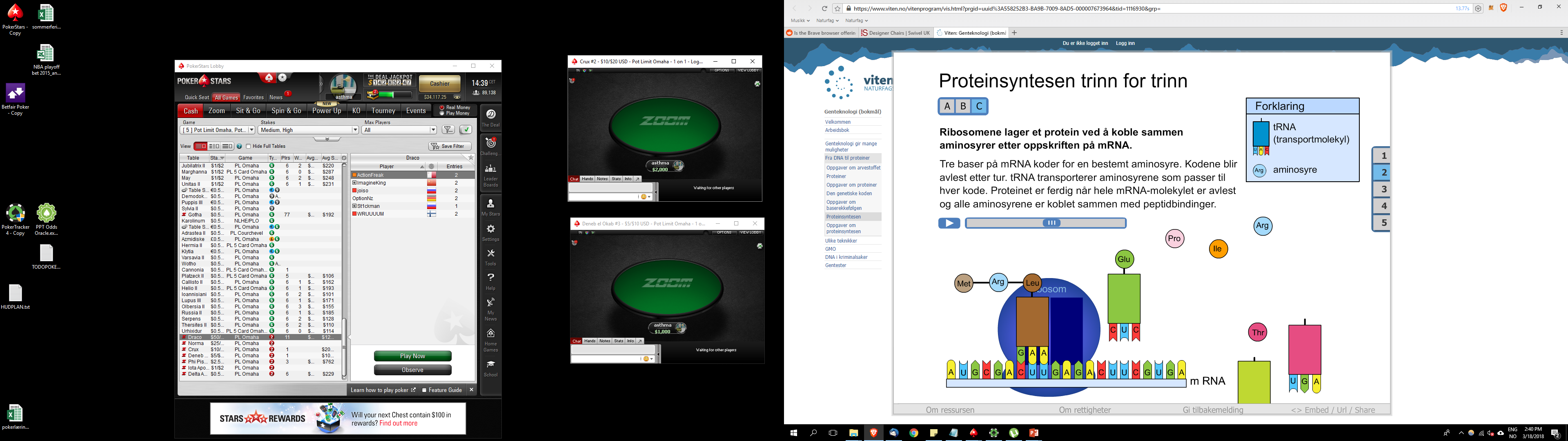 Aminosyrer
Voksende peptidkjede
tRNA
Ribosom
Kodon
Anti-kodon
PROTEINSYNTESEN: fra polypeptid til protein
Når hele genet er translatert har vi et langt polypeptid, men det er fortsatt ikke et protein.

6. Først når dette polypeptidet har løsnet og «foldet» seg til en spesifikk form er dette et funksjonelt protein.
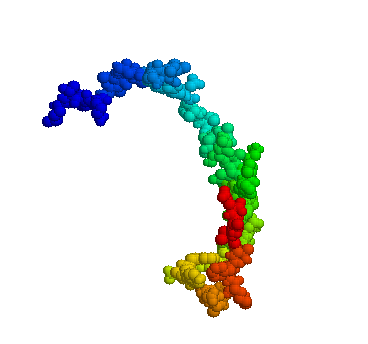 PROTEINFOLDING
Forenklet simulasjon (scroll litt ned)

Video som viser mer realistisk folding av et protein
Kortfilm om proteinsyntesen
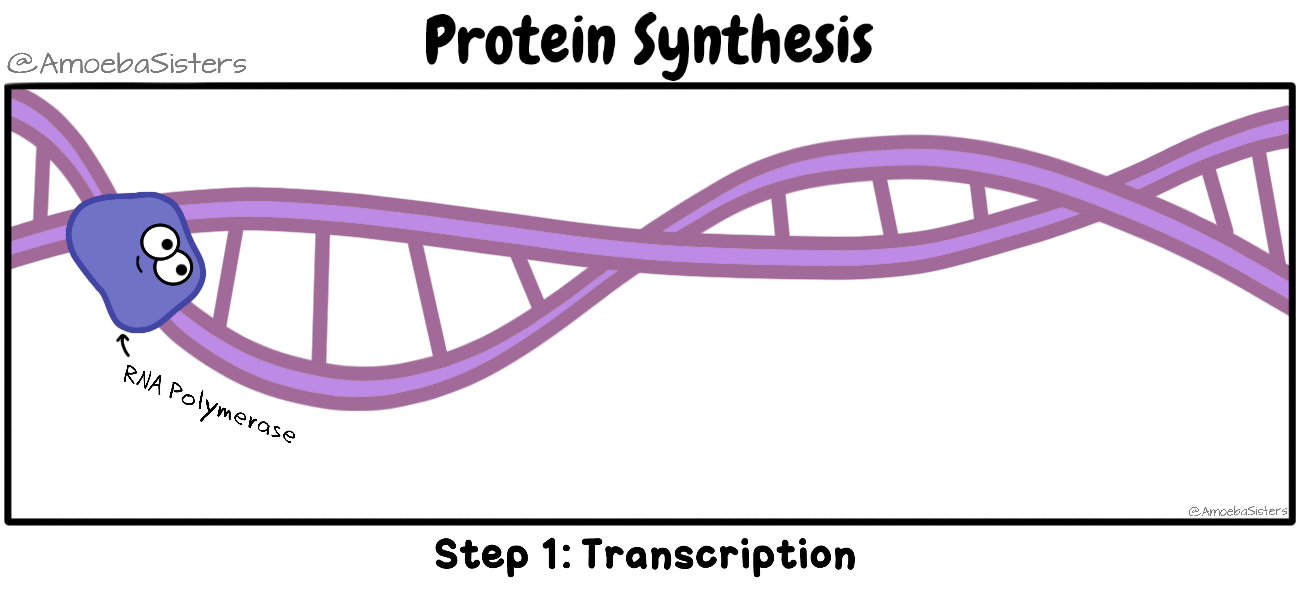 PROTEINSYNTESEN
GRUNNLEGGENDE:
Proteiner produseres fra gener og gir oss egenskapene våre. Genene er oppskriften, proteiner er uttrykket.

HØY MÅLOPPNÅELSE:
Vi kan dele proteinsyntesen i 6 deler:
mRNA-transkripsjon: DNA leses av, mRNA dannes.
mRNA minner om DNA, men har U (Uracil) i stedet for T (Tymin) og sukkeret ribose i stedet for deoxyribose. mRNA har bare èn tråd, mens DNA har to. 
mRNA fraktes ut av cellekjernen til cytoplasma.
mRNA’et fester seg til et ribosom.
mRNA-translasjon: Et ribosom fester seg på mRNA, tRNA frakter aminosyrer til ribosomet som sørger for at riktig aminosyre settes på riktig kodon.
Når hele mRNA’et er translatert har vi et langt polypeptid.
Dette polypeptidet vil folde seg og bli et funksjonelt protein.
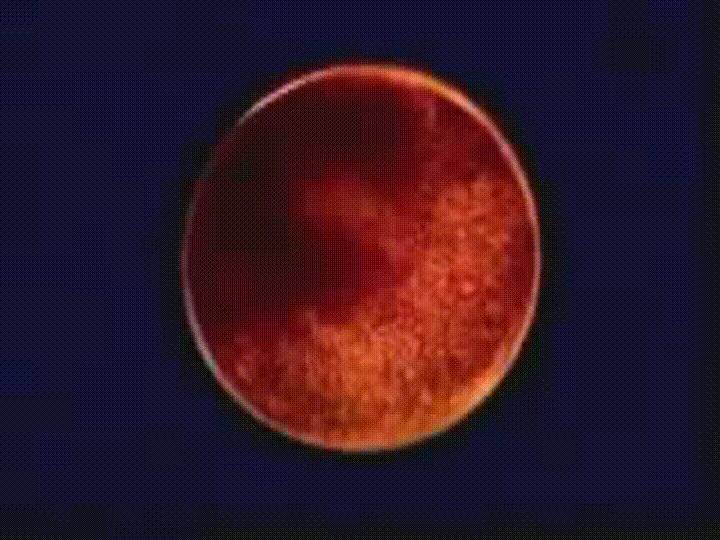 KORT OM CELLEDELING
Mitose: «Vanlig celledeling»
Skjer hele tiden i kroppen. Celler replikerer DNA’et sitt og deler seg deretter i to ny, identiske celler.

Meiose: «Reduksjonsdeling»
Skjer med kjønnscellene (eggceller og sædceller). Antallet kromosomer halveres her (dermed bare ett allel av hvert gen). Dette er fordi disse kjønnscellene potensielt smelter sammen og dermed dobler antall kromosomer (og dermed alleler) ved formering.
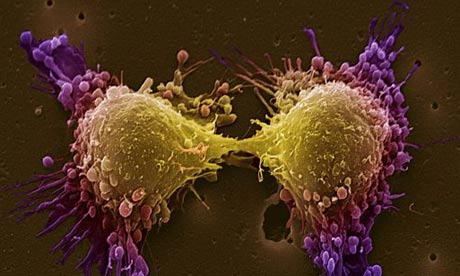 GRUNDIG CELLEDELING
MITOSE: VANLIG CELLEDELING
Celler kan dele seg i to identiske celler.

Celler deler seg for å gi vekst og erstatte døde celler

Først skjer DNA-replikasjon: Alt DNA’et kopierer seg selv før hver celledeling ved at de to DNA-trådene deles opp ved hjelp av et enzym og deretter settes nye, korrekte baser på hver tråd.
kromosom
kromosom
Kromosomkopier (kromatider)
kromosompar
Kromosom 1    Mor
Kromosom 1    Mor
Kromosom 1    Far
Kromosom 1    Far
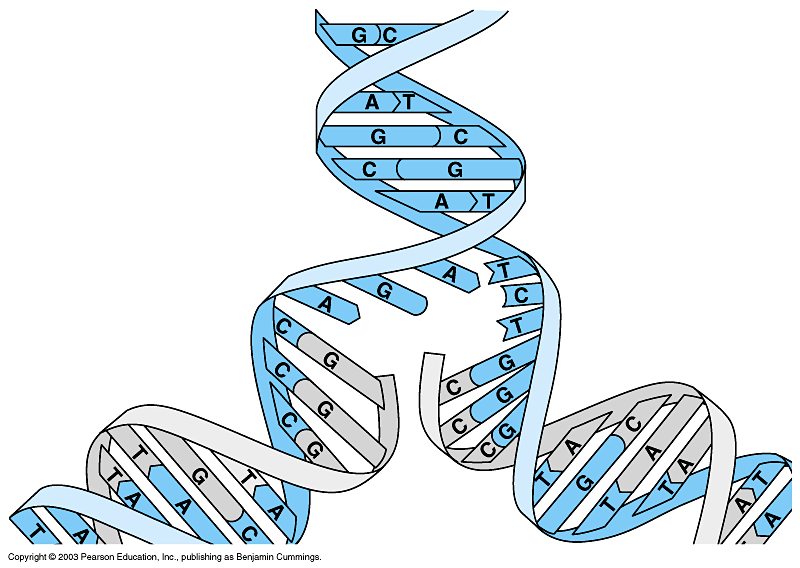 MITOSE: VANLIG CELLEDELING
Centromer
Kromosom 1    Far
Kromosom 1    Far
Kromosom 1    Mor
Kromosom 1    Mor
Kromosom 2    Far
Kromosom 2    Far
Kromosom 2    Mor
Kromosom 2    Mor
MITOSE: VANLIG CELLEDELING
kromosomkopier
Kromosom 1    Mor
Kromosom 1    Mor
Kromosom 1    Far
Kromosom 1    Far
Opprinnelig celle vist her med bare ett kromosompar (to kromosomer).

DNA kopierer seg selv, vi får to kromosomkopier av hvert kromosom. Merk at vi sier det fortsatt er like mange kromosomer (46) og kromosompar (23).


Cellekjernen oppløses, kromosomkopiene (kromatidene) fra hvert kromosom går til hver sin kant av cellen .



Cellen deler seg, det dannes nye cellekjerner og etter hvert cellemembraner. Det er nå èn kromosomkopi av alle kromosomer i hver nye celle, men fortsatt 46 kromosomer og 23 kromosompar i hver celle.

To celler, identiske med opprinnelig er oppstått. Celler som inneholder 46 kromosomer slik som disse kalles «diploide».
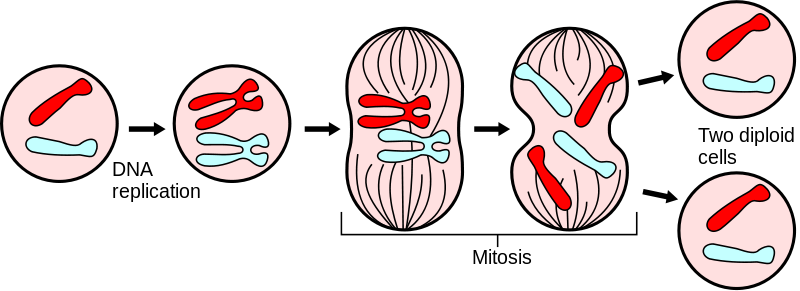 kromosom
kromosom
kromosompar
CELLEDELINGEN
MEIOSE: REDUKSJONSDELING + MITOSE
Reduksjonsdeling skjer i eggstokker hos kvinner og i testiklene hos menn, resultatet er eggceller og sædceller.
Består av to delinger, gir dermed opphav til fire celler: 
Selve reduksjonsdelingen: Antall kromosomer i de nye cellene blir halvert (fra 46  23). 
Vanlig celledeling
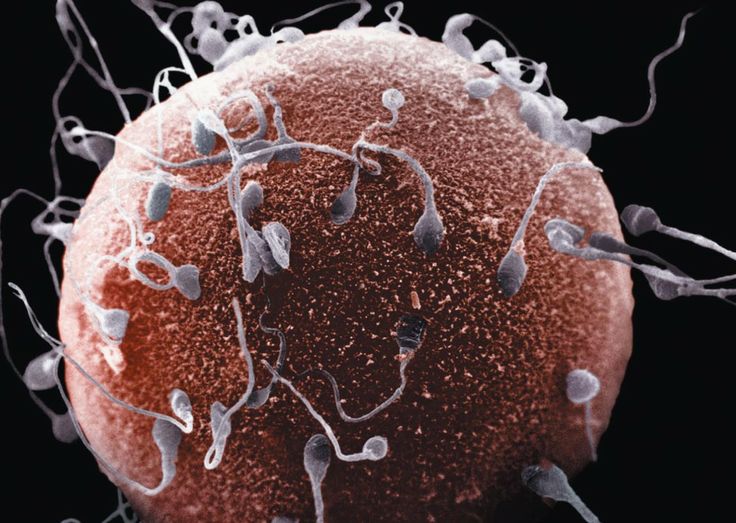 MEIOSE: REDUKSJONSDELING + MITOSE
Hvorfor skjer det en slik reduksjon?
Når egg- og sædcelle senere smelter sammen i forplantning vil kromosomantallet dobles. For at ikke hver nye generasjon med avkom skal få dobbelt så mange kromosomer må derfor antallet først halveres
MEIOSE: REDUKSJONSDELING + MITOSE
Kromosom 1    Far
Kromosom 1    Far
Kromosom 1    Mor
Kromosom 1    Mor
Kromosom 2    Far
Kromosom 2    Far
Kromosom 2    Mor
Kromosom 2    Mor
Deretter kommer mitose (vanlig celledeling)
MEIOSE: REDUKSJONSDELING + MITOSE
DNA’et i cellen kopieres som i vanlig celledeling, i tillegg skjer det rekombinasjon (overkrysning).

Reduksjonsdeling: Cellekjernen oppløses. Ett kromosom fra hvert kromosompar går til hver sin side i cellen. Det er tilfeldig om det er kromosomet fra mor eller far. Dette sammen med rekombinasjon gir variasjon. Cellen deler seg. Antallet kromosomer halveres dermed fra 46 til 23.

Mitose (vanlig celledeling). Èn opprinnelig celle har nå blitt til fire nye celler. Celler med halvert antall kromosomer kalles «haploide».
<
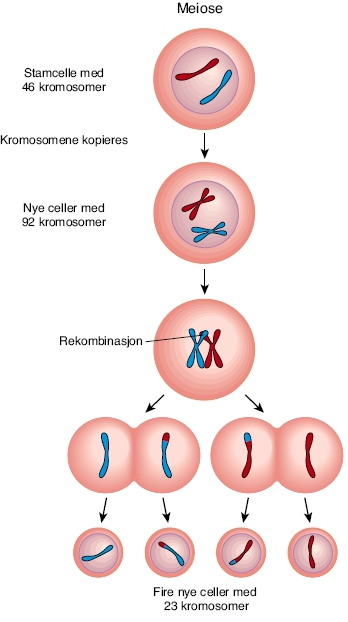 1
2



3
SAMMENLIGNING
MUTASJONER
Mutasjoner er «uønskede» endringer i DNA’et 

To hovedtyper: 
1. Endringer i basene i DNA’et
2. Endring i kromosomantallet
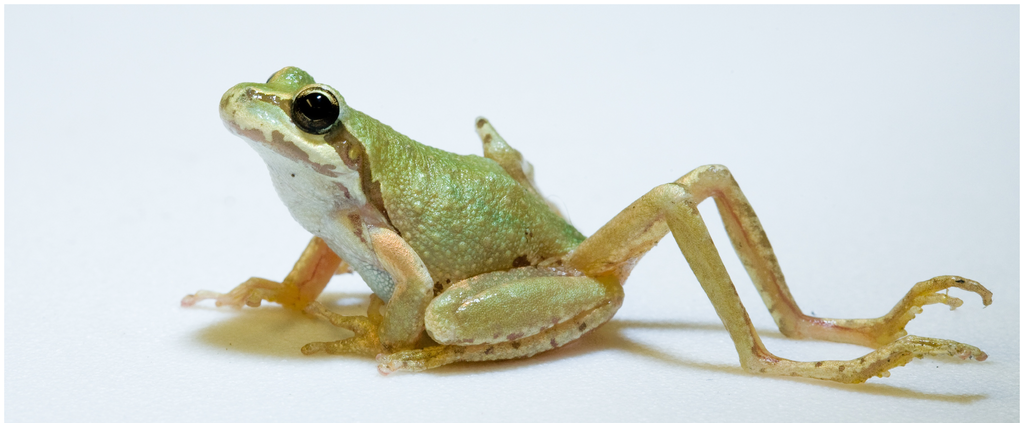 MUTASJONER - ENDRINGER I BASER
Forestill deg denne rekken av kodoner:
JEG   KAN   ETE   DEG   NÅR   JEG   VIL

Erstatning: Her kan mutasjoner skje ved at en bokstav (base) byttes ut:
JEG   KAN   ETE   DEG   NÅR   MEG   VIL
Resultatet kan bli en litt dårligere setning, ingen katastrofe.

Delesjon: Mutasjoner oppstår ved at en bokstav (base) forsvinner, eks. K:
JEG   ANE   TED   EGN   ÅRJ   EGV   IL
Alle kodonene etter posisjonen der basen har blitt borte vil bli forskjøvet. En slik mutasjon fører til at proteinet som blir dannet fra denne koden blir ubrukelig.
MUTASJONER - ENDRINGER I BASER
Kan oppstå ved:
Feil under DNA-replikasjon 
Ytre påvirkning som stråling og kjemikalier
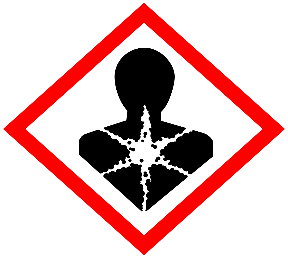 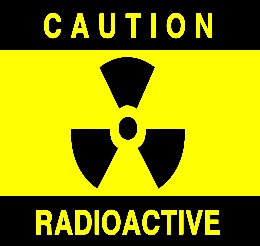 MUTASJONER - ENDRINGER I BASER
Konsekvenser: 
Vanligvis ingen konsekvenser fordi det rettes opp, eller det påvirker ikke genene.
Dersom konsekvenser, så vanligvis skadelige.
Noen mutasjoner kan føre til at celler deler seg ukontrollert  kreft. Cellene har noen forsvarsmekanismer mot dette 
Enzymer reparerer skaden.
Kreftceller kan utløse et innebygget programmert «selvmord» (apoptose).
Immunforsvaret ødelegger cellen.
Særlig store konsekvenser dersom det skjer i kjønnscellene
En sjelden gang kan vi få en fordelaktig mutasjon. Over tid bidrar mutasjoner å gi opphav til nye arter gjennom evolusjon.
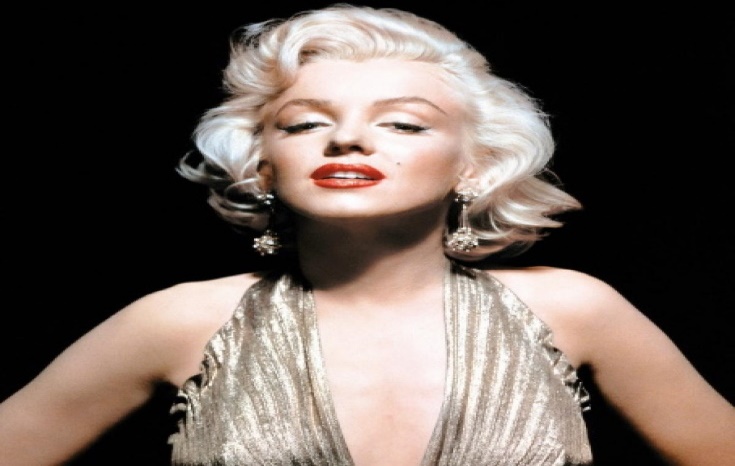 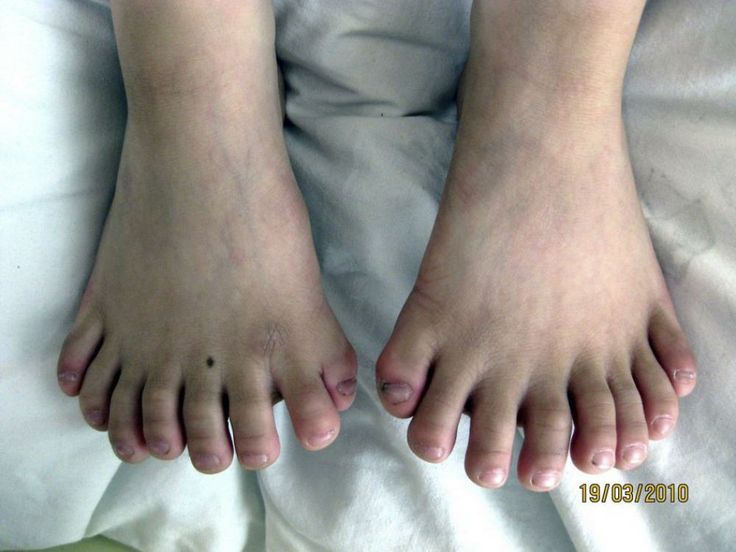 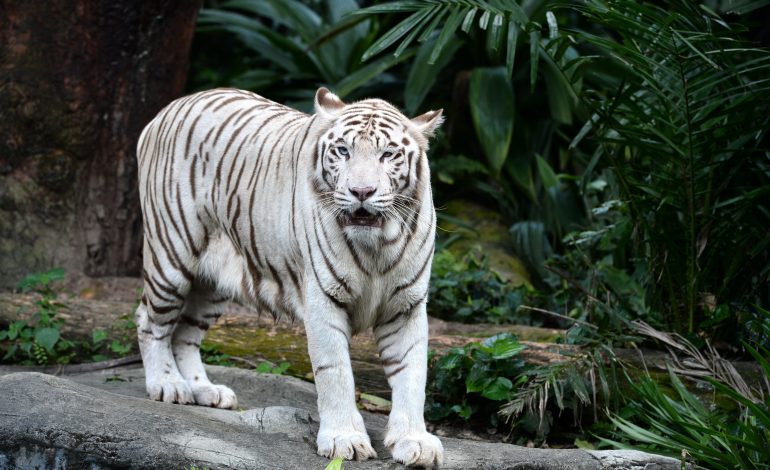 MUTASJONER I KROMOSOMANTALLET
Mutasjoner kan også oppstå på kromosomer, ved at f.eks. begge kromosomene i et kromosompar overflyttes til bare èn celle i reduksjonsdelingen.

Mennesker med Downs syndrom har tre kopier av kromosom 21.
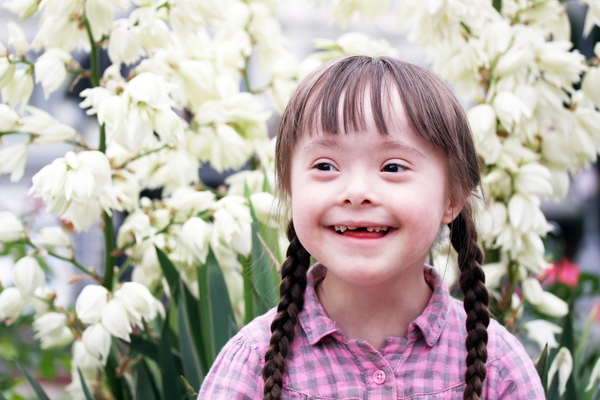 GENER OG ARV
Avkom arver to utgaver (allel) av hvert gen, ett fra mor og ett fra far.
Disse allelene koder for det samme (eks. øyefarge), men detaljene kan være litt forskjellige: Eks.: allel fra mor (brun), allel fra far (blå).
Alleler for et gen er enten dominante (brun)eller recessive (blå). 
Dersom avkommet får to forskjellige alleler(eks. brun og blå) vil det dominante overstyre det recessive
For å avgjøre hva slags øyenfarge avkommet kan få kan vi bruke et krysningsskjema.
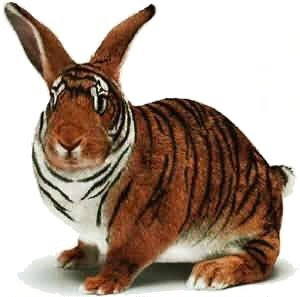 KRYSNINGSSKJEMA
FAR
MOR
BEGREPER
Hvilke alleler man har av et gen kalles genotypen (eks. Bb), mens det som blir uttrykt fra genet kalles fenotypen (eks. brun).

Fenotypen er styrt av genotypen, men kan også påvirkes av miljøpåvirkninger.

Et individ som har to like alleler (eks. BB eller bb) for et gen kalles homozygot. 
BB: Homozygot dominant. 
bb: Homozygot recessiv. 

Et individ med to ulike alleler (eks. Bb) for et gen kalles heterozygot.

Dersom et individ er heterozygot for et gen sier vi at det er «bærer» av det recessive allelet, dette allelet kan «bæres» gjennom mange generasjoner uten å komme til uttrykk fordi det dominante allelet overstyrer.
KJØNNSBESTEMMELSE
Det eneste som skiller kjønnene i DNA’et er at menn har to helt forskjellige varianter av kjønnskromosomet (kromosom 23) – X og Y, mens kvinner har X og X.

Y-kromosomet er meget lite og har ingen annen funksjon enn å bestemme kjønnet, genet som gjør at barnet blir en gutt heter SRY 
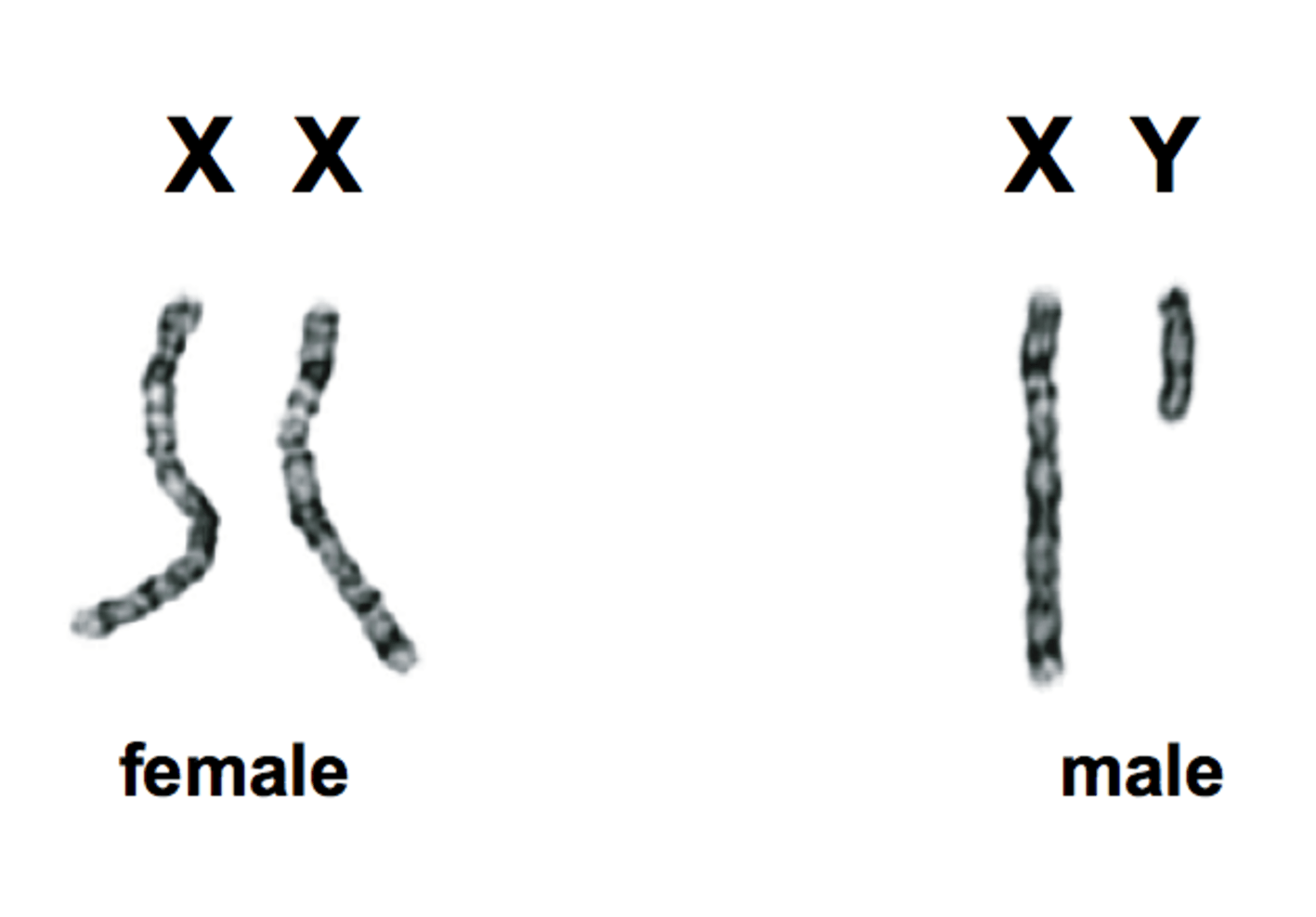 GENETISKE SYKDOMMER
I gjennomsnitt bærer hver av oss på fem genetiske sykdommer, disse er nesten alltid  recessive. 

Eksempler er: 
Cystisk fibrose
Sigdcelleanemi
Huntingtons sykdom
Visse former for Alzheimer

Enkelte genetiske sykdommer eroverrepresentert i Telemark. Hvorfor?
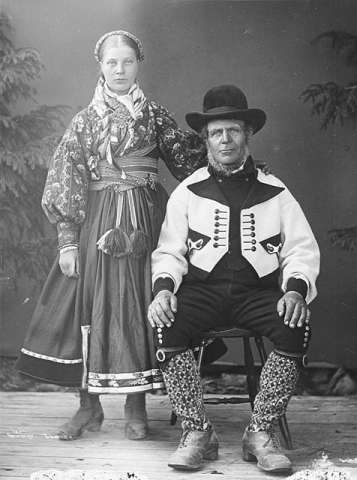 GENER OG OMGIVELSER
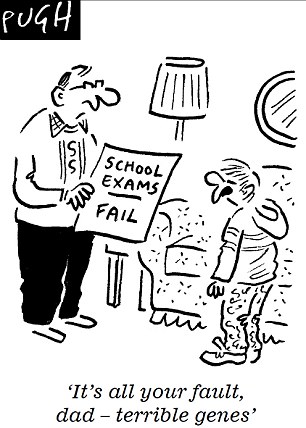 Genene spiller stor rolle for hvordan vi blir, men omgivelsene spiller også inn:


«Genene setter rammene for hvilke egenskaper et individ kan få, mens miljøet avgjør i hvilken grad egenskapene kommer til uttrykk.»
GENER OG OMGIVELSER
Nord-Koreanere og Sør-Koreanere tilhører samme folkeslag, men Nord-Koreanere er gjennomsnittlig flere cm lavere enn Sør-Koreanere fordi mange har vært underernært i oppveksten.
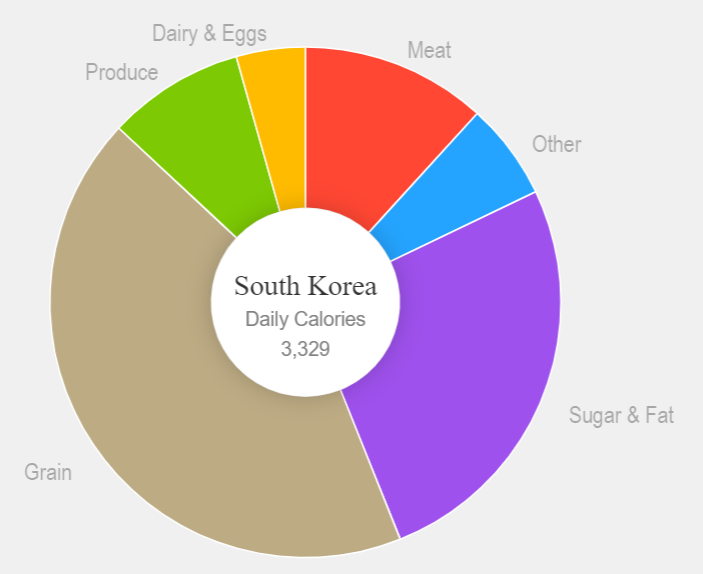 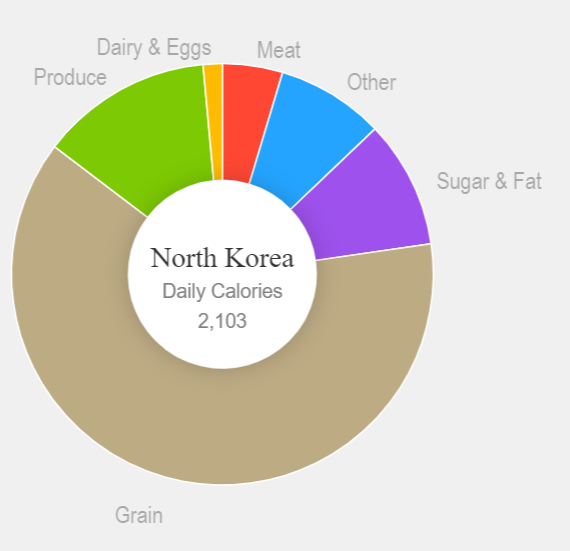 Sør-Korea
Nord-Korea
EPIGENETIKK
Tidligere tenkte man at gener er upåvirket av miljøet rundt oss.

Men nyere forskning har vist at gener kan skrus av og på som følge av ytre påvirkning, og at noen av disse endringene kan arves, dette kalles epigenetikk.
Se også viten.no for repetisjon